Ditta, evento, data
Cognome
Se non freniti schianti.
Infortunati in base a diversi sport (Ø 2016-2020)
Sport	Infortunati
Giochi di palla 	125 000	
Sport invernali 	89 000		
 Sci alpino	52 000
 Snowboard	9 000
Ciclismo e sport su rotelle	 39 000(senza circolazione stradale)
Ginnastica, atletica leggera	38 000
Sport di montagna, escursionismo	41 000
Sport acquatici 	19 000
Altri sport	74 000				Totale:   426 000
2
[Speaker Notes: Infortunati in altri sport invernali (Ø 2016-2020)
Slitta 6010
Disco su ghiaccio 4960
Sci di fondo 7090
Pattinaggio, pattinaggio artistico 3780
Sci escursionismo 990
Altri sport invernali 4900

Per altri sport si intendono le arti marziali, i giochi di lancio e di mazza, l’ippica, il ballo, le corse con veicoli a motore.]
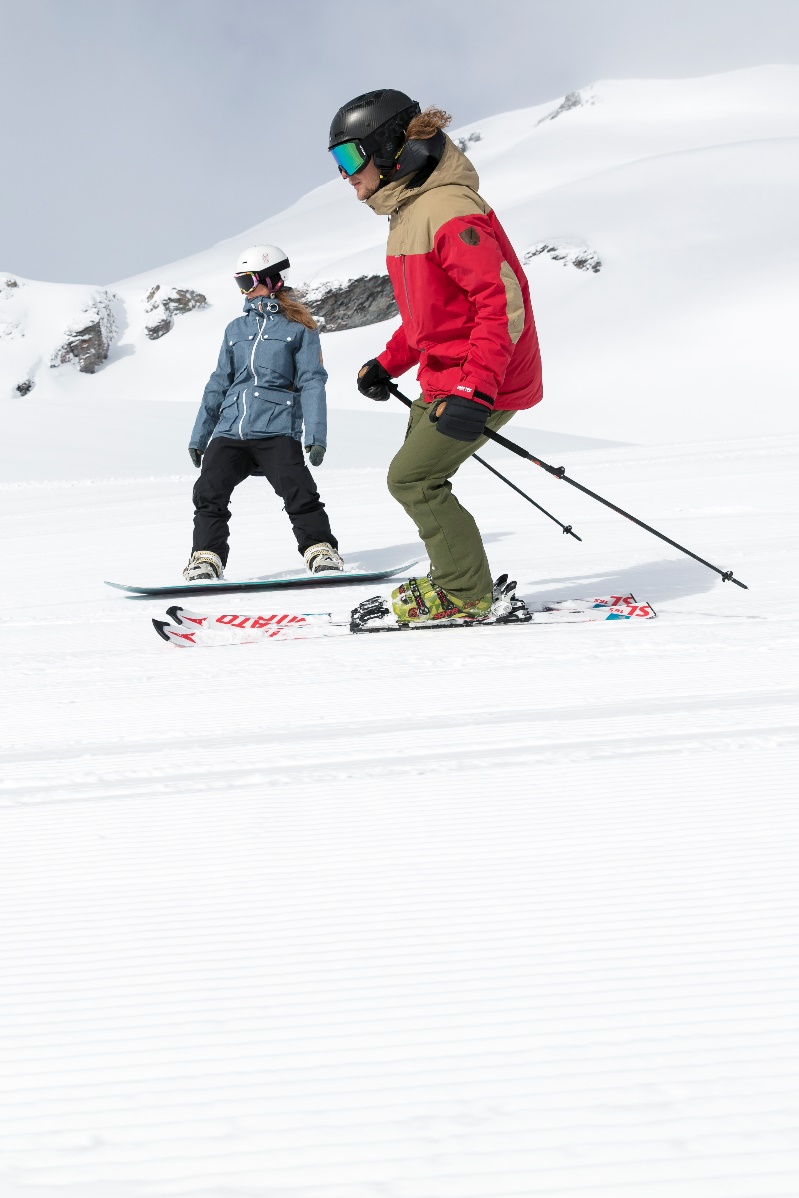 Oltre il 90% degli infortuni sugli sci o con lo snowboard sono imputabili a colpa propria. 

Quindi: usa il cervello e prendi sul serio i consigli dell’UPI anche sulle piste.
3
Velocità adeguata
Con gli sci e lo snowboard si raggiungono in fretta velocità superiori a quanto si possa immaginare: in un attimo si toccano i 50 km/h. 
Un urto contro un ostacolo fermo equivale a una caduta da un’altezza di 10 m.

→	 Per ridurre sensibilmente il rischio di infortunio, adegua la velocità e la sciata alle tue capacità e alle condizioni della pista.
4
Una buona preparazione
Allena i muscoli delle gambe e del tronco con esercizi di forza ed equilibrio.
Segui un corso con un maestro di sci per migliorare la tecnica.
5
Equipaggiamento corretto: sci
Controlla regolarmente gli sci e fai fare il servizio.
Fai regolare gli attacchi ogni anno in un negozio specializzato che dispone dell’apparecchiatura necessaria. 







vignettasci.upi.ch
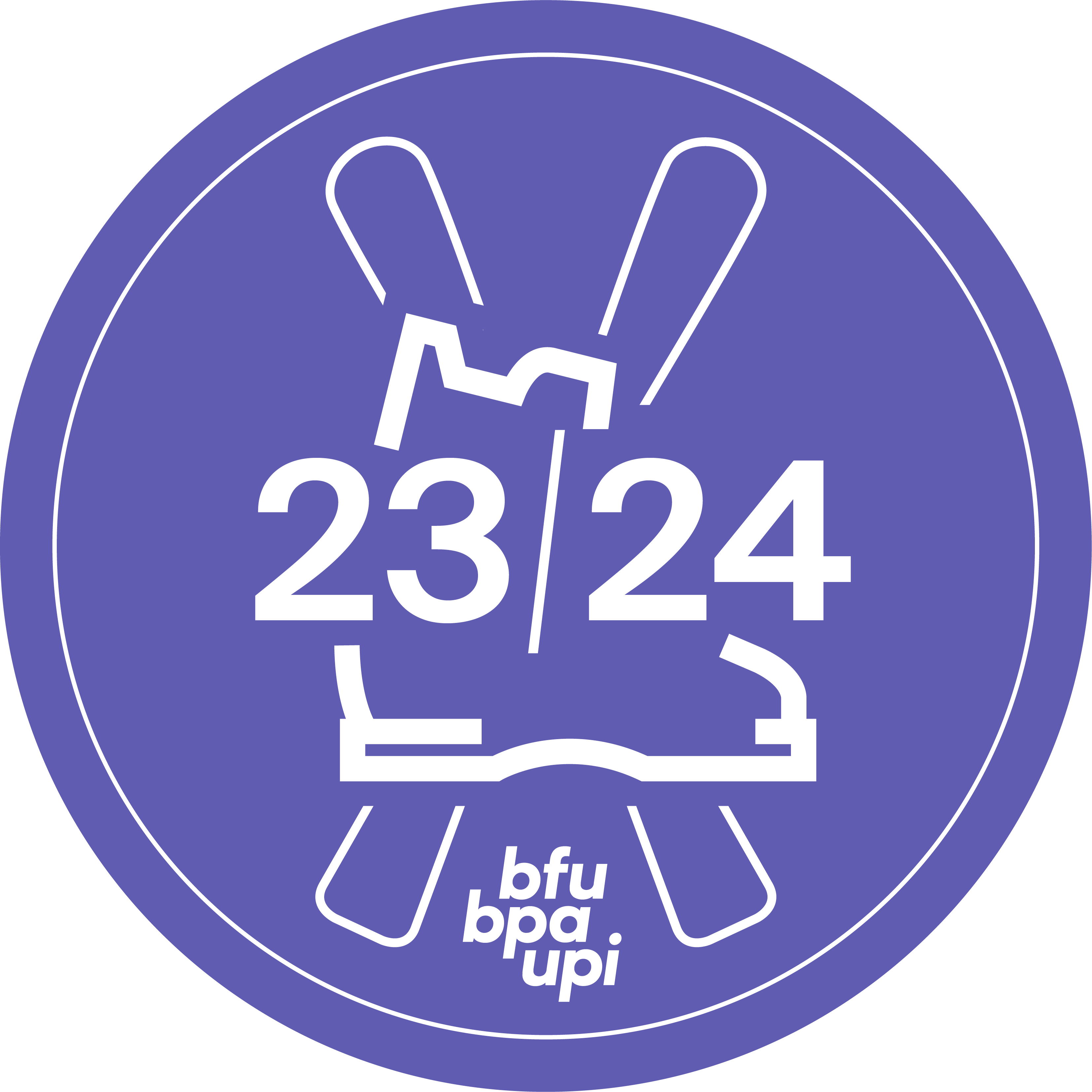 6
Equipaggiamento corretto: snowboard
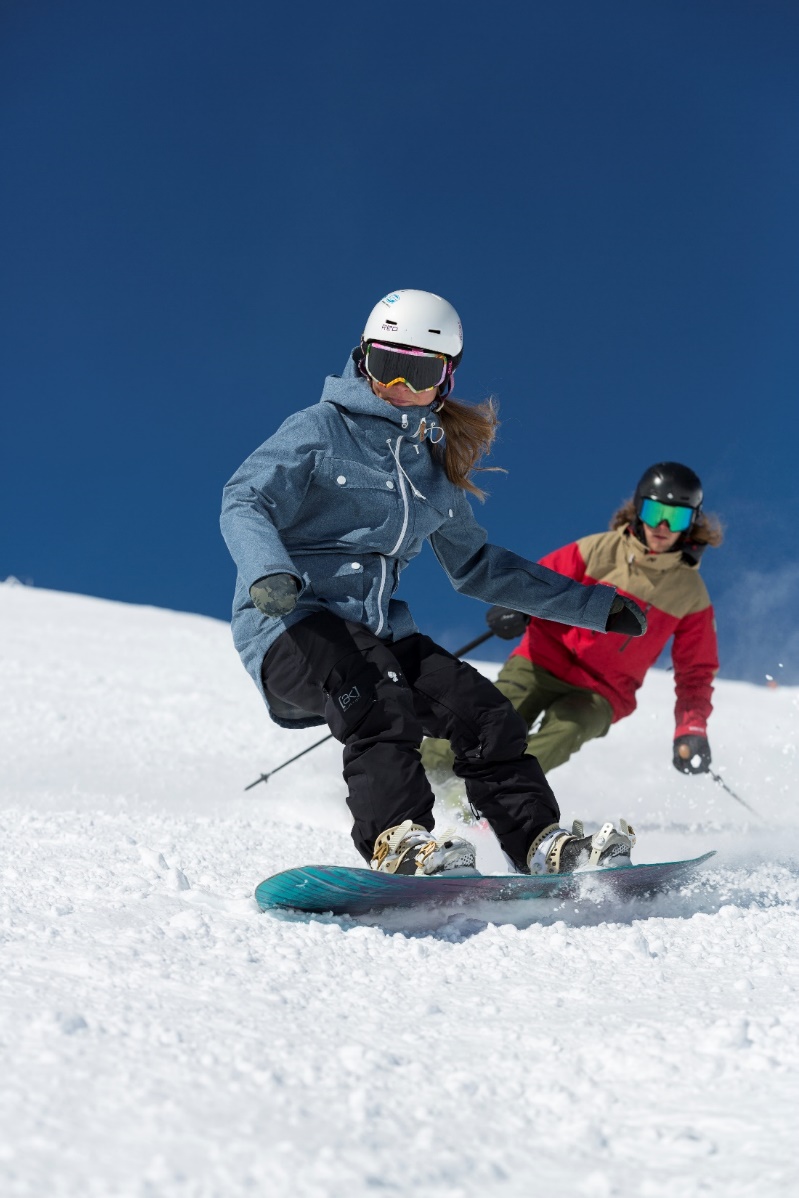 Controlla regolarmente lo snowboard e fai fare il servizio.
Stringi le viti degli attacchi e sostituisci le parti difettose.
7
Equipaggiamento corretto: vestiti e protezioni
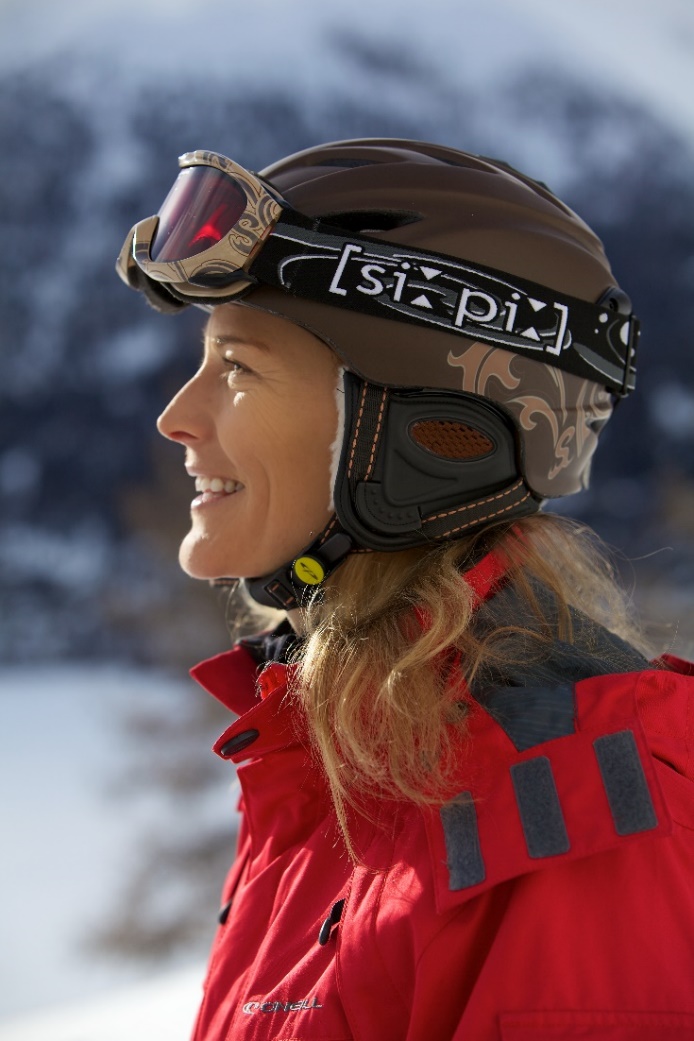 Indossa abiti caldi e resistenti alle intemperie. 
Indossa un casco da sci o snowboard: un infortunio su sei riguarda la testa.
Se fai snowboard, usa i parapolsi soprattutto se sei alle prime armi.
Un paraschiena è utile in particolare negli snowpark. 
Non dimenticare le lenti a contatto o gli occhiali da vista. 
Scegli occhiali per gli sport sulla neve con protezione UV.
8
Comportamento corretto: le 10 regole FIS e le 3 regole SKUS
La responsabilità individuale è molto importante sulle piste. La Federazione internazionale di sci (FIS) ha pubblicato 10 regole vincolanti per chi pratica lo sci o lo snowboard.
1. 	Non mettere in pericolo o danneggiare altre persone. 
2. 	Scendi a vista. Adegua la sciata e la velocità alle tue capacità e alle condizioni della pista.
3. 	Rispetta la traccia dello sciatore che ti precede.
4. 	Sorpassa tenendo una distanza sufficiente.
9
Comportamento corretto: le 10 regole FIS e le 3 regole SKUS
5. 	Prima di immetterti su una pista o eseguire una curva verso monte, verifica che non sopraggiunga nessuno.
6. 	Fermati solo a bordo pista o in un punto ben visibile.
7. 	Sali o scendi a piedi solo ai bordi della pista.
8. 	Rispetta le demarcazioni e i segnali.
9. 	In caso di infortunio presta aiuto e allerta i soccorsi.
10. 	Le persone coinvolte e i testimoni devono fornire le proprie generalità.
10
Comportamento corretto: le 10 regole FIS e le 3 regole SKUS
Per chi pratica lo snowboard, la Commissione svizzera per la prevenzione degli infortuni su discese da sport sulla neve (SKUS) ha emanato altre tre regole.
1. 	Dopo aver tolto lo snowboard, posalo sempre sulla neve con gli attacchi verso il basso.
2. 	Durante la risalita con lo skilift o in seggiovia, togli la gamba posteriore dall’attacco.
3. 	Se gli attacchi sono di tipo alpino, la gamba anteriore va fissata alla tavola con una cinghia di ritenuta (leash).
11
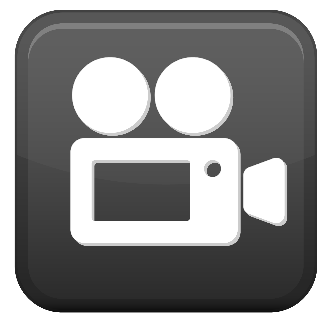 Video «Sicurezza in pista.»
12
Freeride: più sicurezza fuori pista
I 5 consigli principali
Prediligi le piste messe in sicurezza e marcate in giallo. 
Segui un corso sulle valanghe e aggiorna regolarmente le tue conoscenze e abilità. 
Rinuncia al freeride se il grado di pericolo è marcato (3). 
Se hai poca esperienza, fatti accompagnare da una guida esperta.
Porta con te il cellulare e l’equipaggiamento di emergenza: apparecchio per la ricerca in valanga (ARVA), sonda e pala.
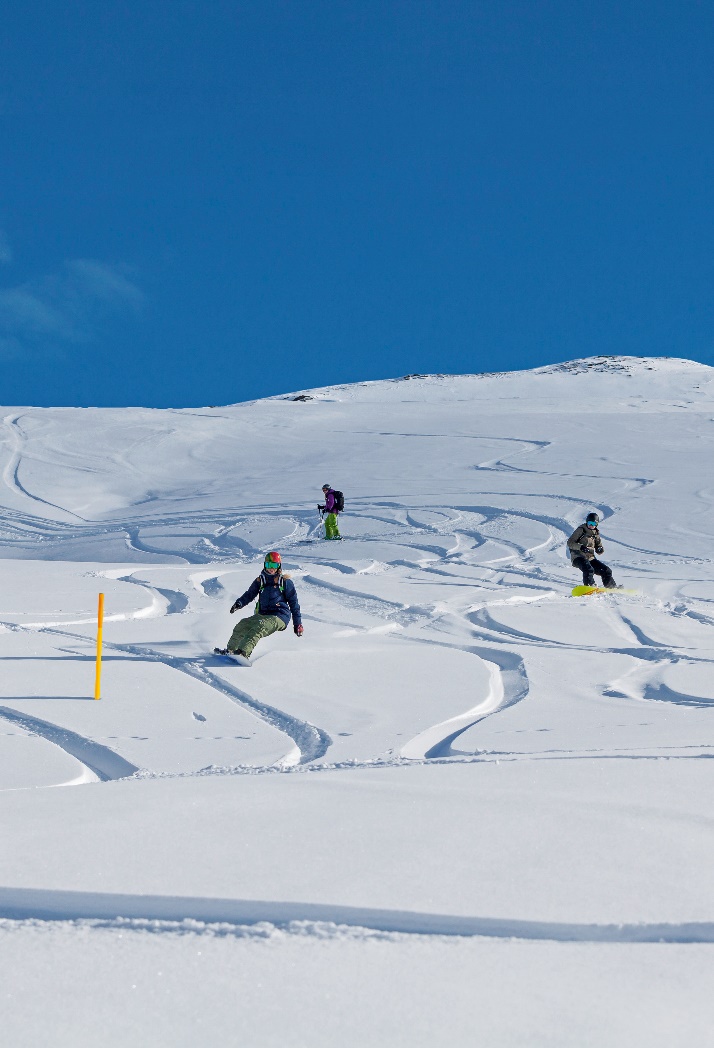 13
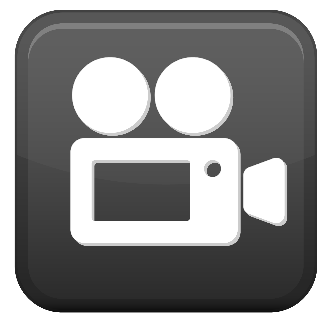 Video «Più sicurezza fuori pista»
14
Maggiori informazioni
Trovi ulteriori consigli per la tua sicurezza su upi.ch.
15